Prérequis
Les attendus
Modélisation des actions mécaniques
Vecteur

Calcul vectoriel

Changement de base

Géométrie des masses

Action mécanique

Forces / Moment d’une force
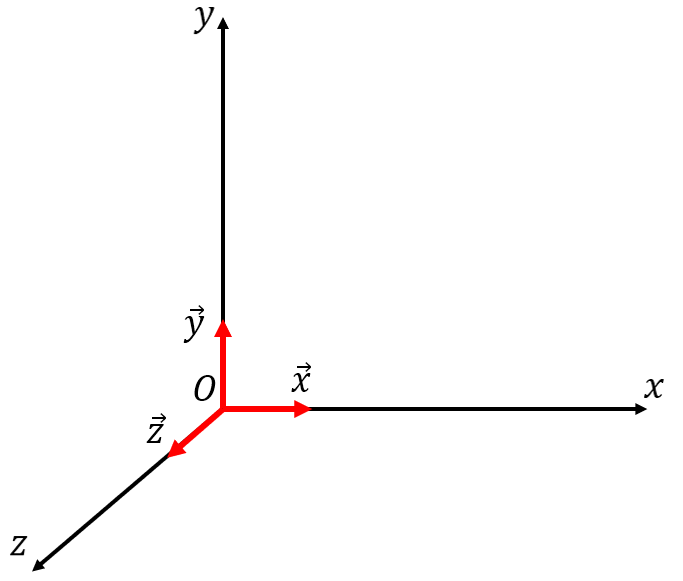 Caractéristiques technologiques des contacts
[Speaker Notes: Ponctuelle, linéaire circulaire, surfacique
Linéaire rectiligne surfacique
surfacique]
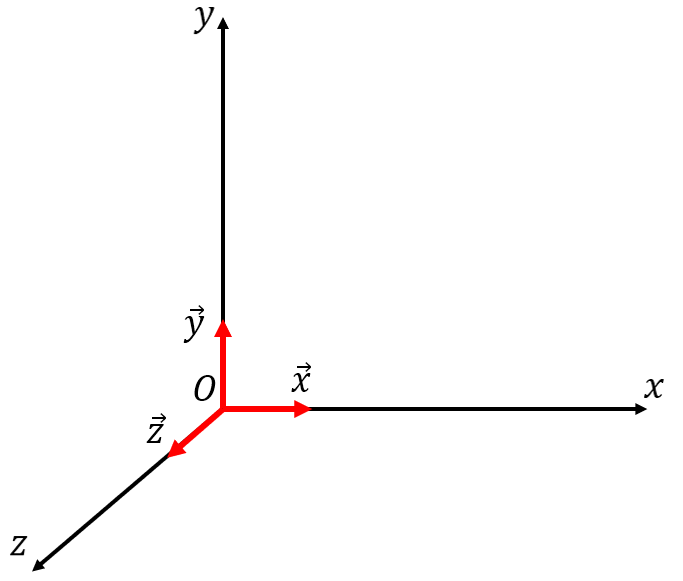 Caractéristiques technologiques des contacts
YA
A
XA
ZA
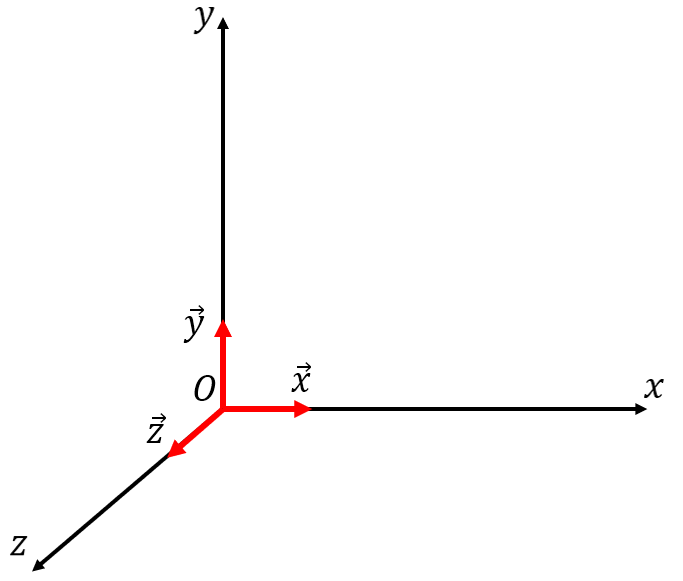 B
Caractéristiques technologiques des contacts
YB
A
XB
ZB
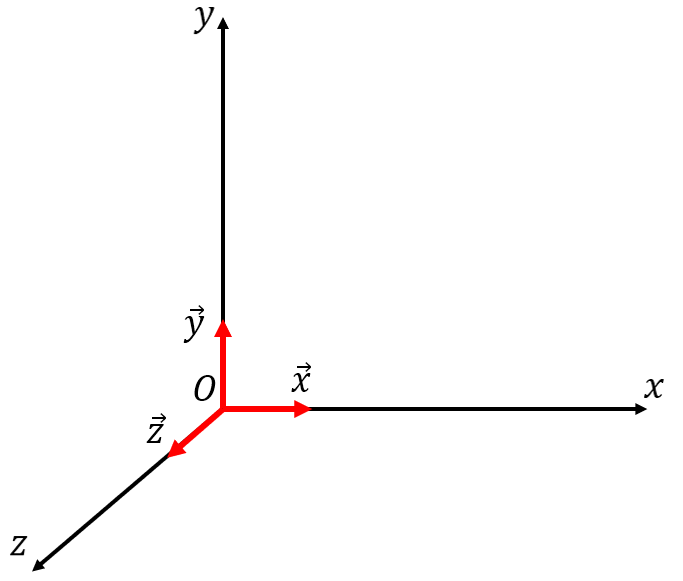 B
Caractéristiques technologiques des contacts
YB
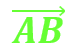 YA
A
XB
XA
ZA
ZB
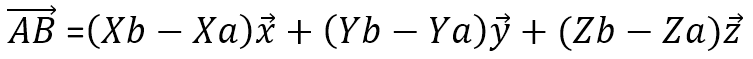 [Speaker Notes: VECTEUR POSITION
Soient A et B deux points de l’espace repérés dans R par A : ( xA, yA, zA ) et B : ( xB, yB, zB )
Le vecteur AB définit la position du point B relativement au point A :
                                                              
AB = ( xB - xA ) x + ( yB - yA ) y + ( zB - zA ) z]
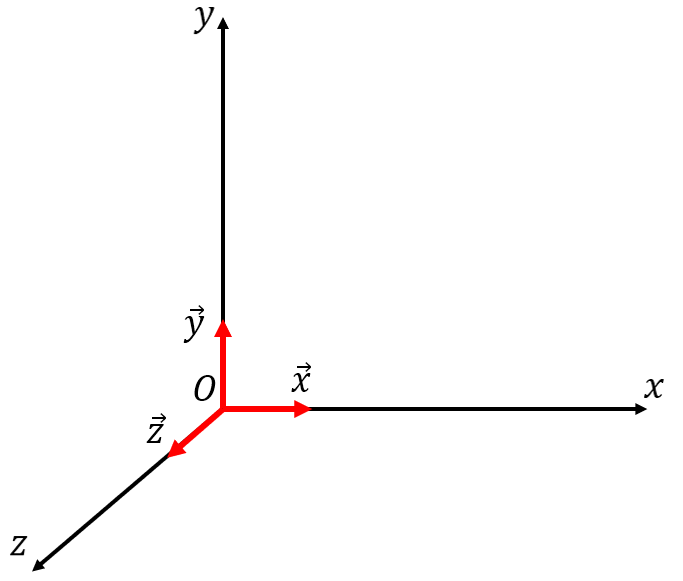 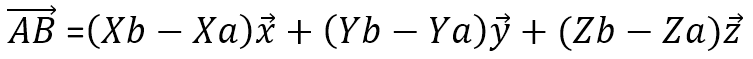 B
Caractéristiques technologiques des contacts
YB
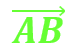 YA
A
XB
XA
ZA
ZB
[Speaker Notes: VECTEUR POSITION
Soient A et B deux points de l’espace repérés dans R par A : ( xA, yA, zA ) et B : ( xB, yB, zB )
Le vecteur AB définit la position du point B relativement au point A :
                                                              
AB = ( xB - xA ) x + ( yB - yA ) y + ( zB - zA ) z]
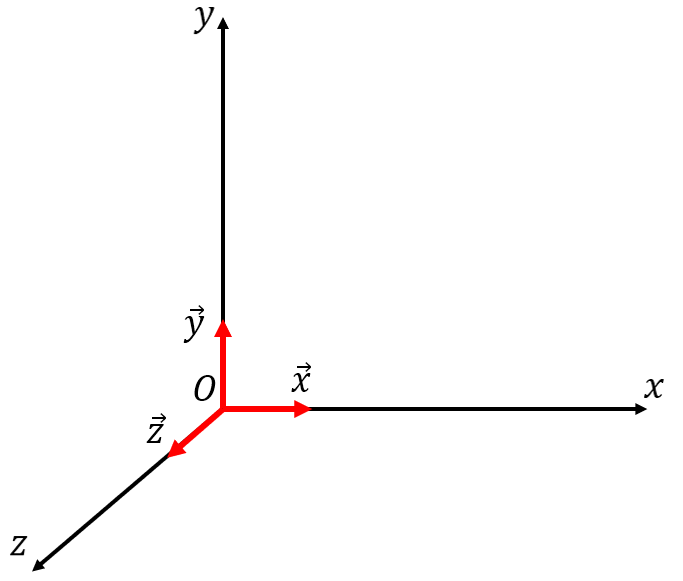 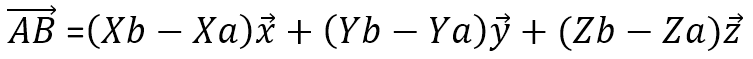 B
Caractéristiques technologiques des contacts
YB
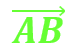 YA
A
XB
XA
ZA
ZB
[Speaker Notes: VECTEUR POSITION
Soient A et B deux points de l’espace repérés dans R par A : ( xA, yA, zA ) et B : ( xB, yB, zB )
Le vecteur AB définit la position du point B relativement au point A :
                                                              
AB = ( xB - xA ) x + ( yB - yA ) y + ( zB - zA ) z]
Repérage cylindrique :

Le point P est repéré par un angle et deux longueurs algébriques :
z
O
x
α
y
Repérage sphérique :

Le point P est repéré par deux angles et une longueur algébrique :
z
φ
O
θ
x
y
Caractéristiques technologiques des contacts
Produit scalaire
Produit vectoriel
c
a
θ
Plan défini par a et b
b
a
b
θ
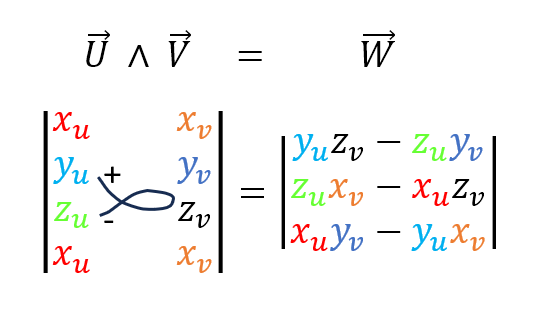 y
v
u
α
O
x
y
v
b
a
u
α
O
x
y
v
b
a
u
α
O
x